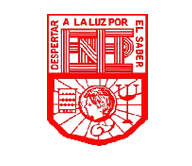 Escuela Normal de Educación PreescolarCurso: ConsolidaciónCuadro sinóptico: Principios pedagógicos Plan de Estudios 2011Alumna: Claudia Georgina Monroy BaldenegroSaltillo Coahuila10/12/2015
Es necesario reconocer la diversidad social, cultural, lingüística, de capacidades, estilos y ritmos de aprendizaje que tienen; es decir, desde la particularidad de situaciones y contextos, comprender cómo aprende el que aprende y, desde esta diversidad, generar un ambiente que acerque a estudiantes y docentes al conocimiento significativo y con interés.
1. 1 Centrar la atención en los estudiantes y en sus procesos de aprendizaje
Para diseñar una planificación se requiere:
• Reconocer que los estudiantes aprenden a lo largo de la vida y se involucran en su proceso de aprendizaje.
• Seleccionar estrategias didácticas que propicien la movilización de saberes, y de evaluación del aprendizaje congruente con los aprendizajes esperados.
• Reconocer que los referentes para su diseño son los aprendizajes esperados.
• Generar ambientes de aprendizaje colaborativo que favorezcan experiencias significativas.
• Considerar evidencias de desempeño que brinden información al docente para la toma de decisiones y continuar impulsando el aprendizaje de los estudiantes.
1. 2 Centrar la atención en los estudiantes y en sus procesos de aprendizaje
Principios pedagógicosque sustentan el Plan de estudios
Se denomina ambiente de aprendizaje al espacio donde se desarrolla la comunicación y las interacciones que posibilitan el aprendizaje. Con esta perspectiva se asume que en los ambientes de aprendizaje media la actuación del docente para construirlos y emplearlos como tales.
1.3 Generar ambientes de aprendizaje
El trabajo colaborativo alude a estudiantes y maestros, y orienta las acciones para el descubrimiento, la búsqueda de soluciones, coincidencias y diferencias, con el propósito de construir aprendizajes en colectivo
1.4. Trabajar en colaboración para construir el aprendizaje
Las competencias, los Estándares Curriculares y los aprendizajes esperados proveerán a los estudiantes de las herramientas necesarias para la aplicación eficiente de todas las formas de conocimientos adquiridos, con la intención de que respondan a las demandas actuales y en diferentes contextos.
1.5. Poner énfasis en el desarrollo de competencias, el logro de los Estándares Curriculares y los aprendizajes esperados
Los materiales educativos empleados por el colectivo escolar permiten el disfrute en el uso del tiempo libre, la creación de redes de aprendizaje y la integración de comunidades de aprendizaje en que el maestro se concibe como un mediador para el uso adecuado de los materiales educativos.
1.6. Usar materiales educativos para favorecer el aprendizaje
El docente es el encargado de la evaluación de los aprendizajes de los alumnos y quien realiza el seguimiento, crea oportunidades de aprendizaje y hace modificaciones en su práctica para que éstos logren los aprendizajes establecidos en el Plan y los programas de estudio.
1.7 evaluar para aprender.
Al reconocer la diversidad
que existe en nuestro país, el sistema educativo hace efectivo este derecho al ofrecer una educación pertinente e inclusiva.
Pertinente porque valora, protege y desarrolla las culturas y sus visiones y conocimientos del mundo, mismos que se incluyen en el desarrollo curricular.
 Inclusiva porque se ocupa de reducir al máximo la desigualdad del acceso a las oportunidades, y evita los distintos tipos de discriminación a los que están expuestos niñas, niños y adolescentes.
1.8. Favorecer la inclusión para atender a la diversidad
En cada uno de los niveles y grados se abordan temas de relevancia social que forman parte de más de un espacio curricular y contribuyen a la formación crítica, responsable y participativa de los estudiantes en la sociedad. Estos temas favorecen aprendizajes relacionados con valores y actitudes sin dejar de lado conocimientos y habilidades.
1.9. Incorporar temas de relevancia social
Principios pedagógicosque sustentan el Plan de estudios
En la escuela, la aplicación de las reglas y normas suele ser una atribución exclusiva de los docentes y del director, dejando fuera la oportunidad de involucrar a los estudiantes en la comprensión de su sentido y el establecimiento de compromisos con las mismas. Si las normas se elaboran de manera participativa con los alumnos, e incluso con sus familias, se convierten en un compromiso compartido y se incrementa la posibilidad de que se respeten, permitiendo fortalecer su autoestima, su autorregulación y su  autonomía.
1.10. Renovar el pacto entre el estudiante, el docente, la familia y la escuela
1.11 Reorientar el liderazgo
Desde esta perspectiva, el liderazgo requiere de la participación
activa de estudiantes, docentes, directivos escolares, padres de familia y otros actores, en un clima de respeto, corresponsabilidad, transparencia y rendición de cuentas.
1.12. La tutoría y la asesoría académica a la escuela
Tutoría: En el caso de
los estudiantes se dirige a quienes presentan rezago educativo o, por el contrario, poseen aptitudes sobresalientes; si es para los maestros, se implementa para solventar situaciones de dominio específico de los programas de estudio.
Asesoría: es un acompañamiento que se da a los docentes para la comprensión
e implementación de las nuevas propuestas curriculares. Su reto está en la re significación de conceptos y prácticas.